无烟机场    青春志愿
2017年1月11日
人数最多、时长最长、持续最久
2016年底组织的控烟志愿服务项目
	创机场集团团委组织的青年志愿服务活动单项记录
1
2
3
439名志愿者
连续28天
近4000小时
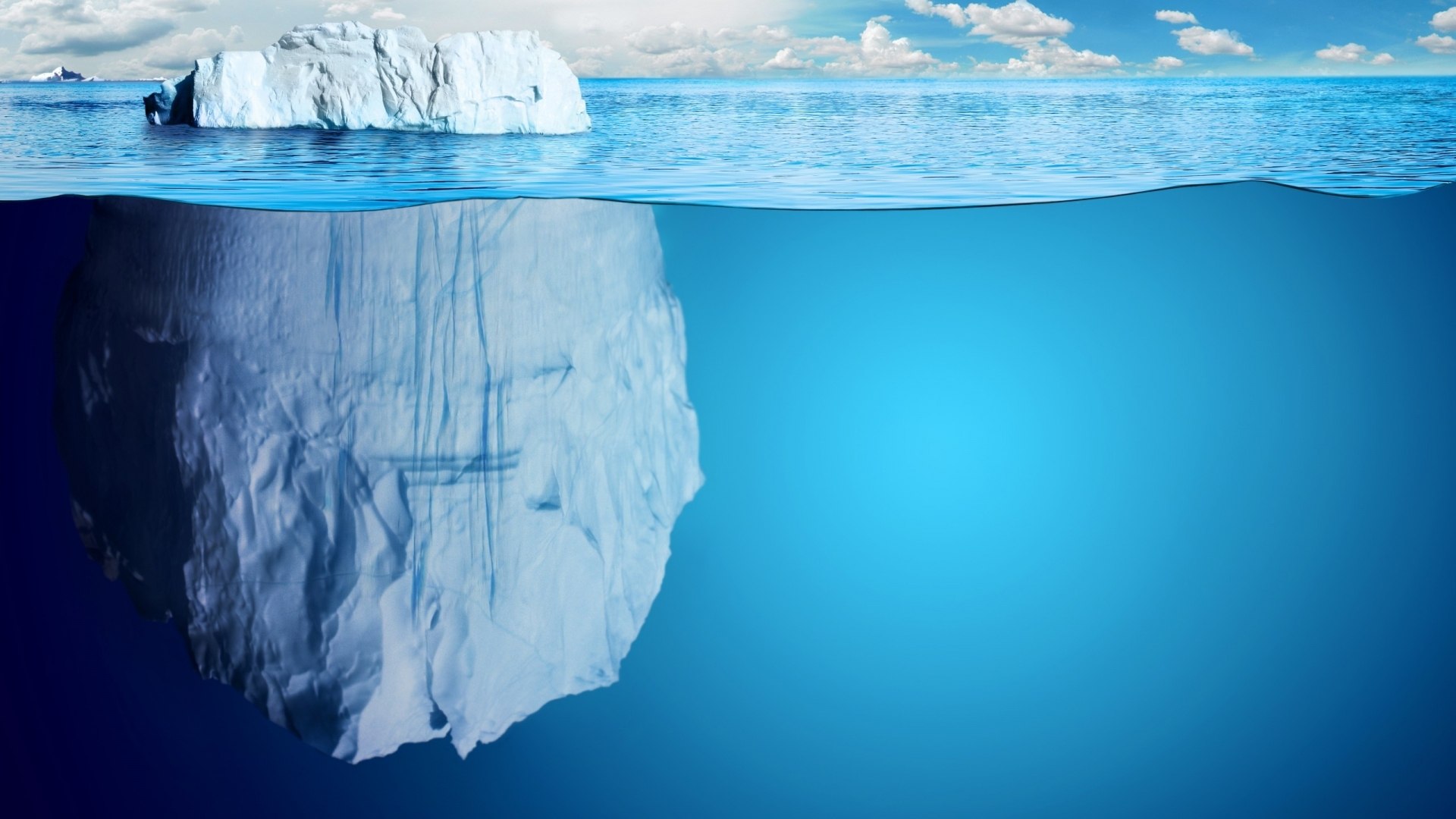 冰山一角
一、我们怎么理解控烟工作
思想是行动的先导
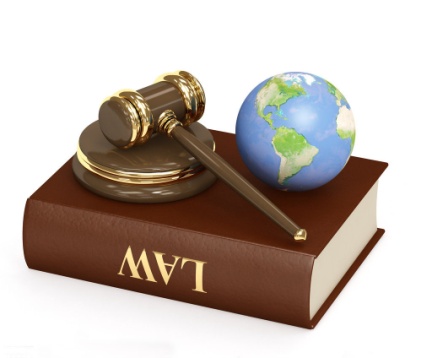 控烟，既是世界趋势，也是国家意志
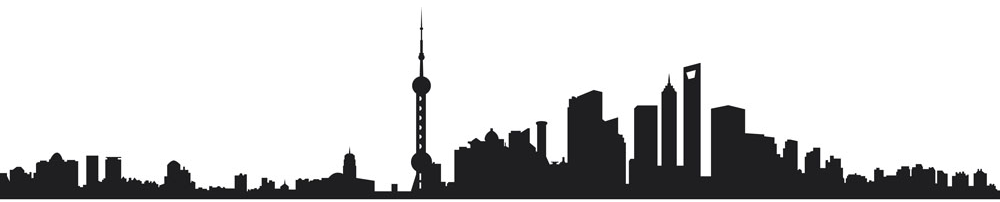 控烟，是体现一座城市文明的标志之一
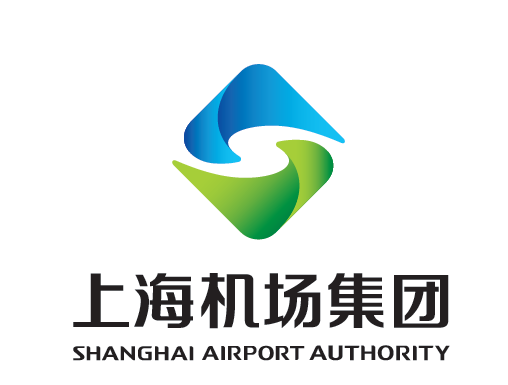 控烟，上海机场使命在肩、责无旁贷
4
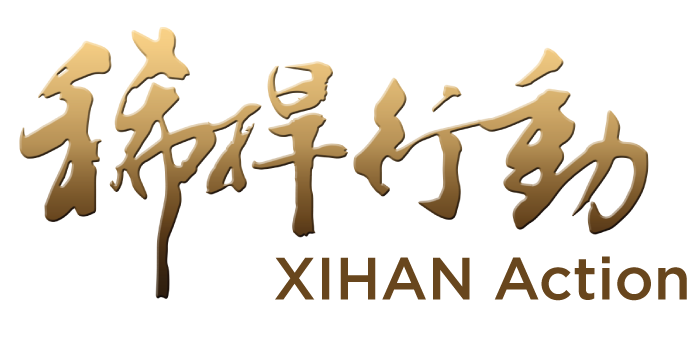 二、上海机场控烟          回眸
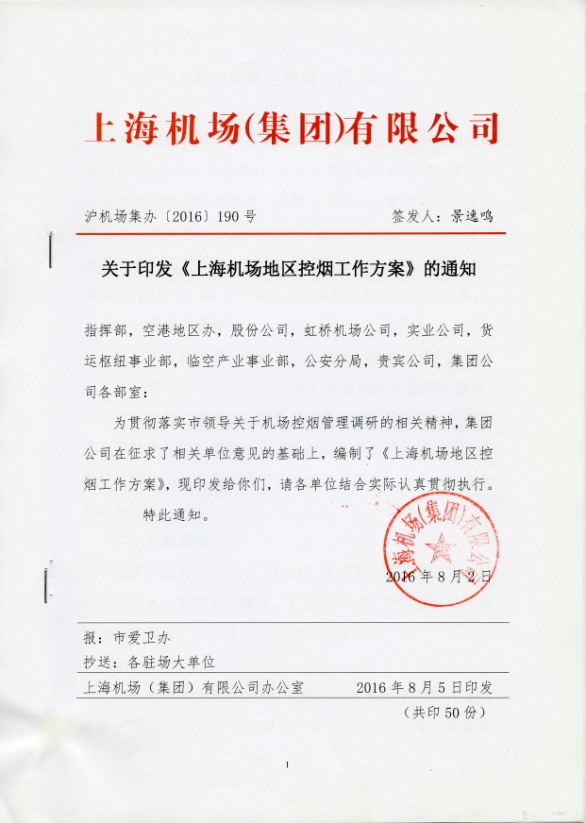 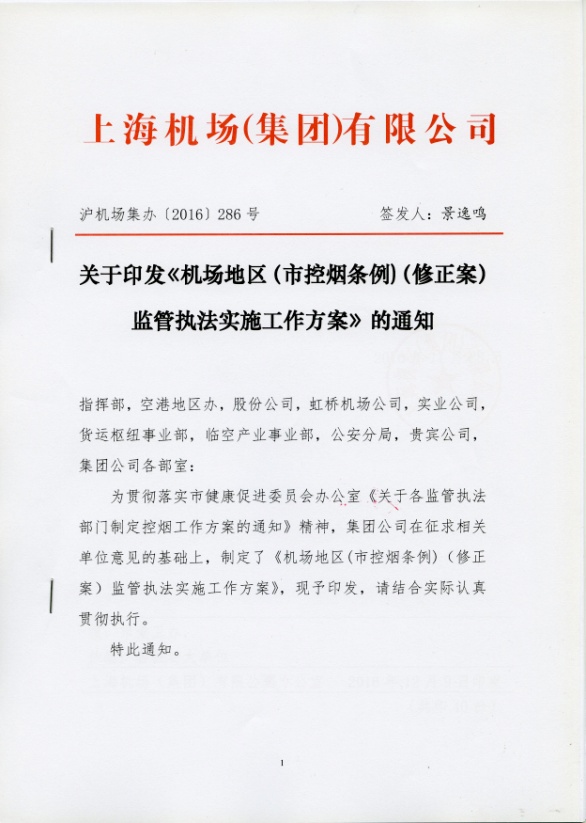 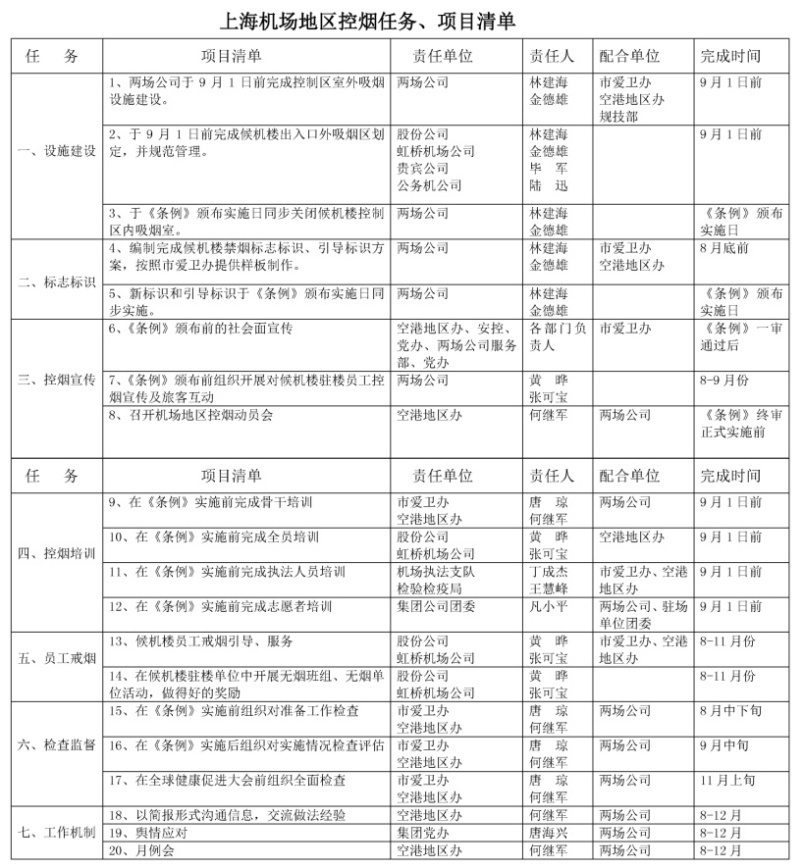 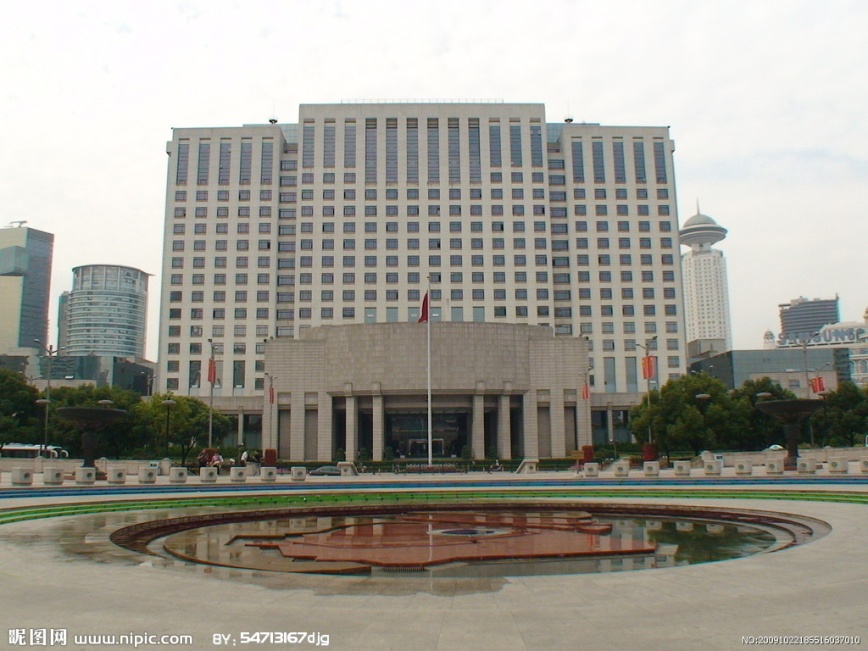 10月13日
市政府召开第九届全球健康促进大会无烟保障布置会
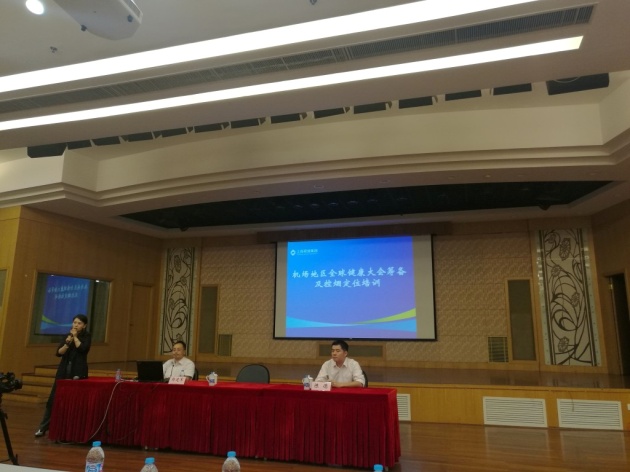 10月20日
市卫计委进行全球健康大会的筹备工作及控烟骨干培训
10月25日
9个室外吸烟区
700张宣传海报
室外吸烟点改造
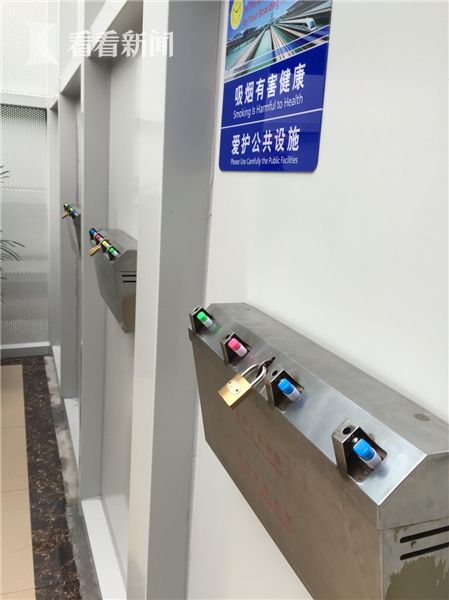 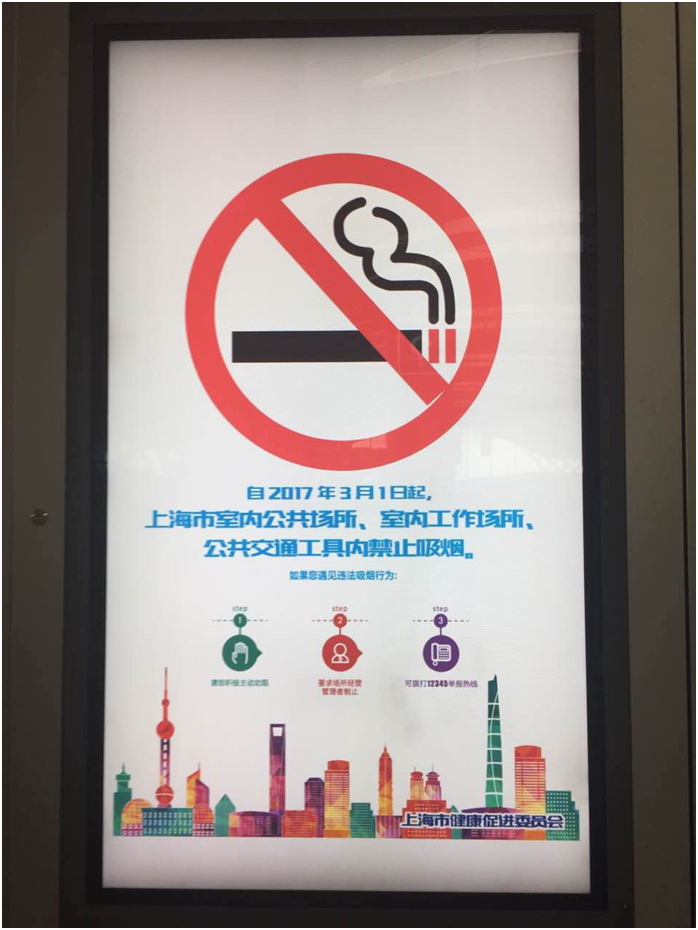 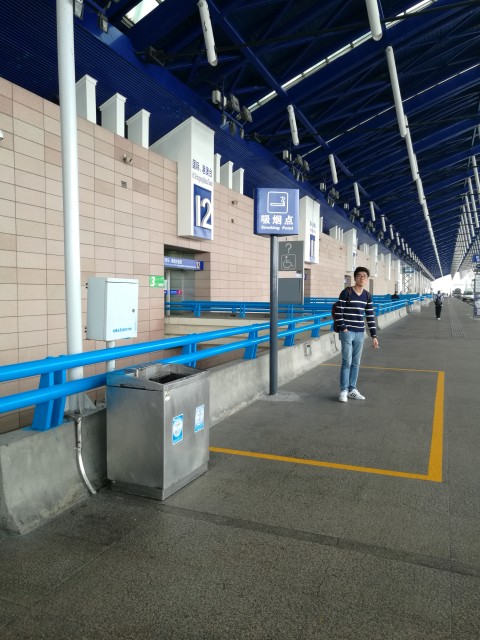 10月25日
1500张禁烟标识
119块航显屏
1730名督导员
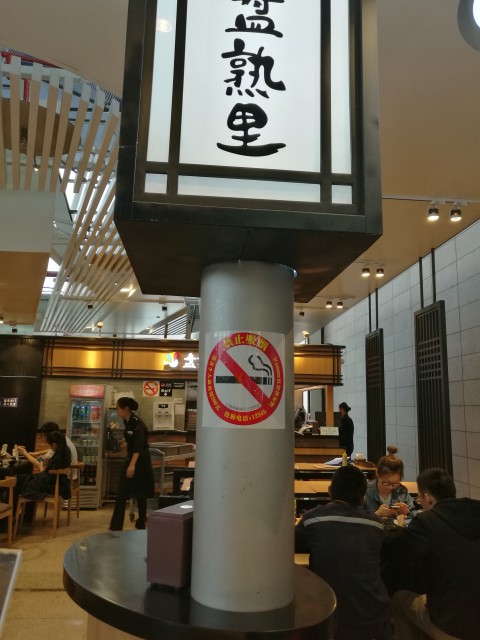 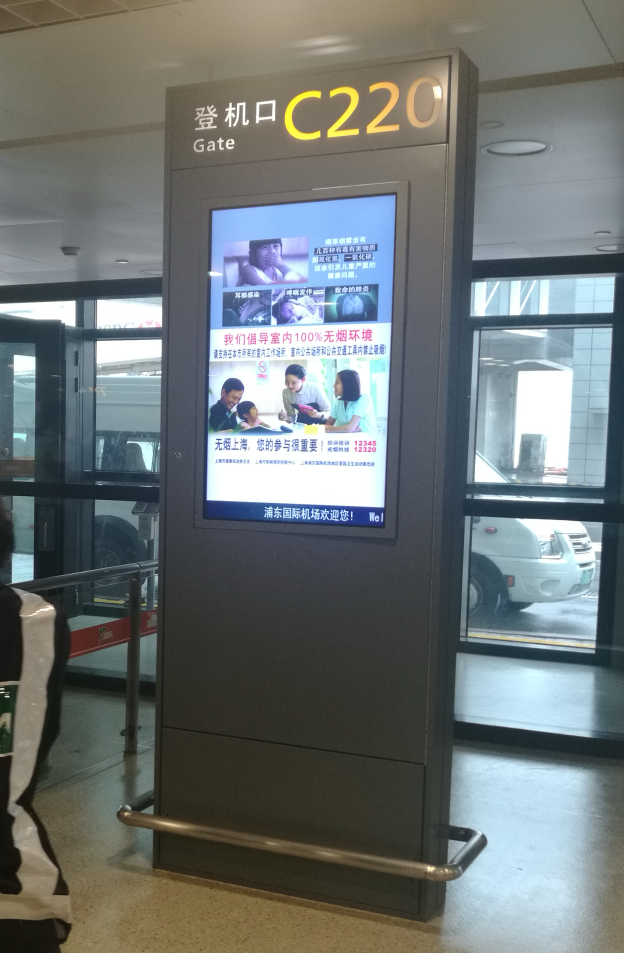 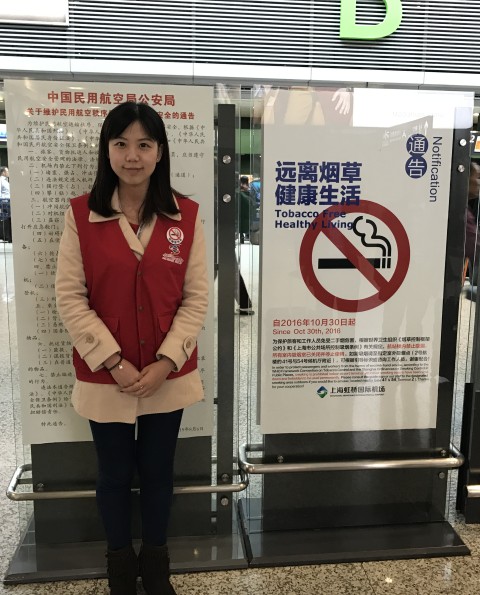 全媒体平台密集发布信息
10月25日  官方网站www.shairport.com
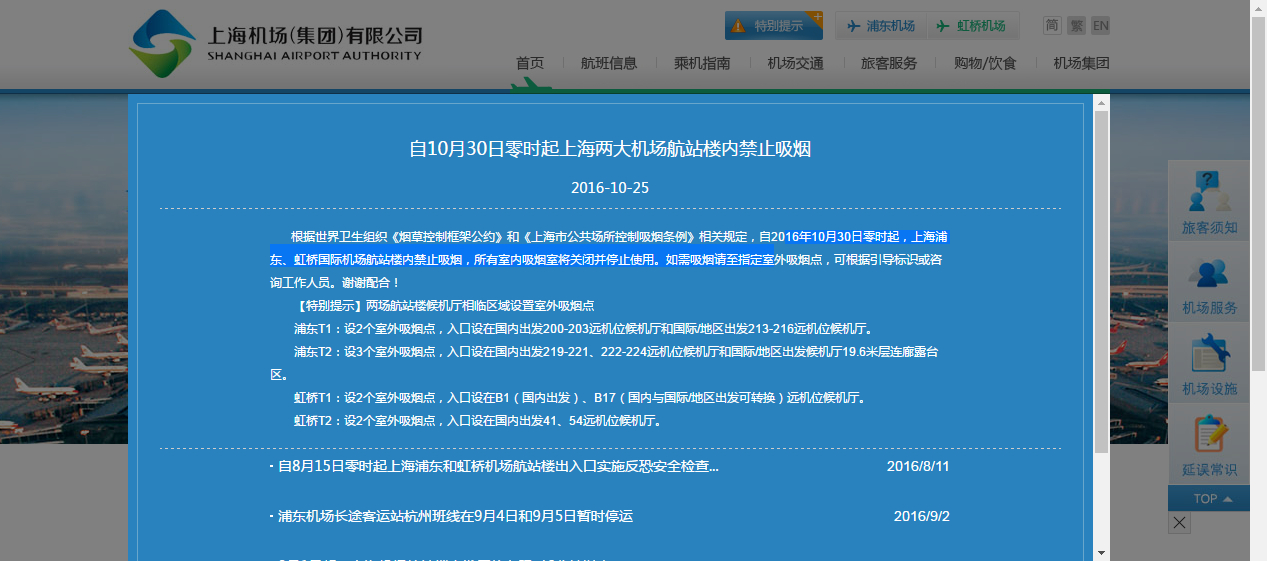 全媒体平台密集发布信息
10月25日  官方微博@航旅直通车-上海机场
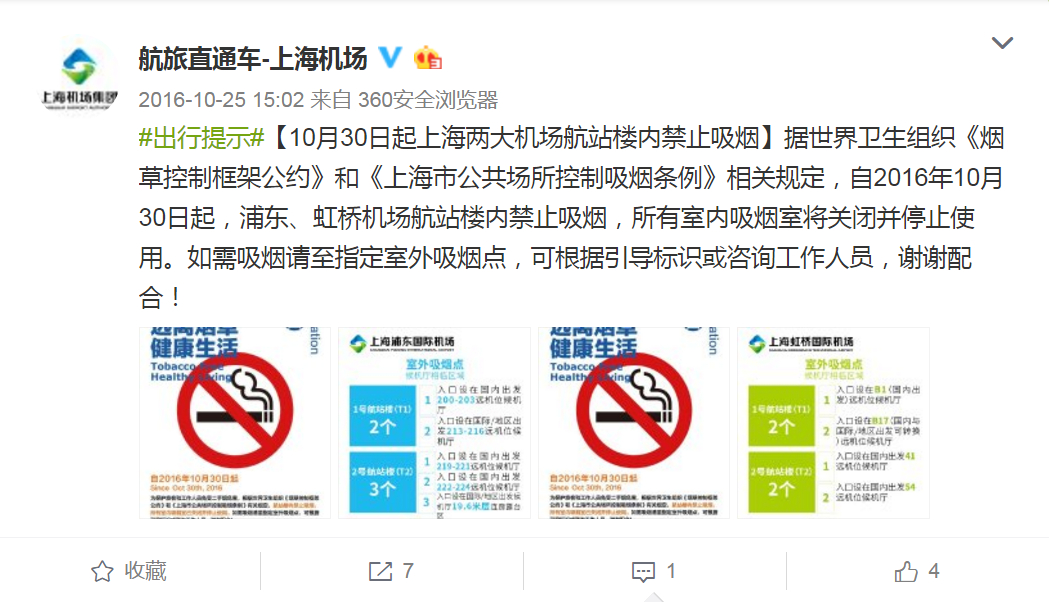 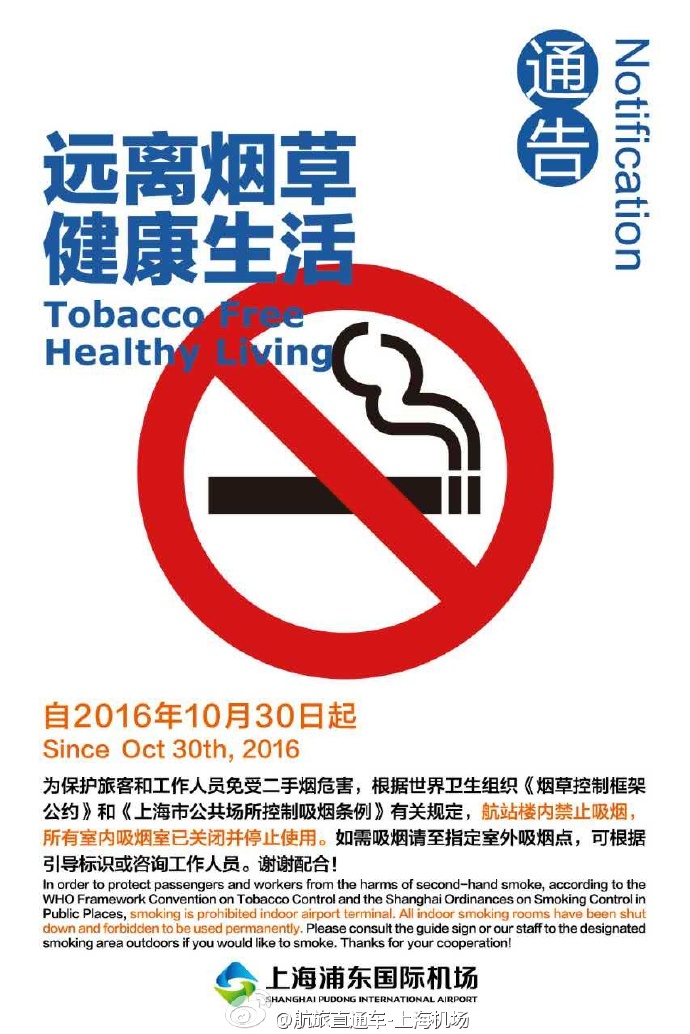 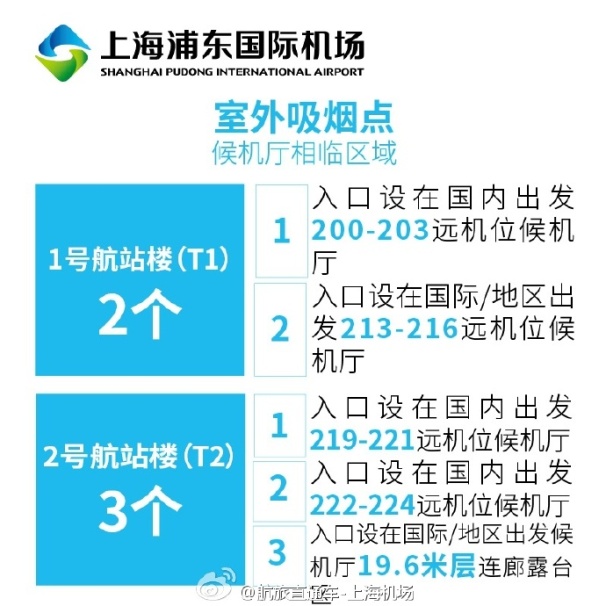 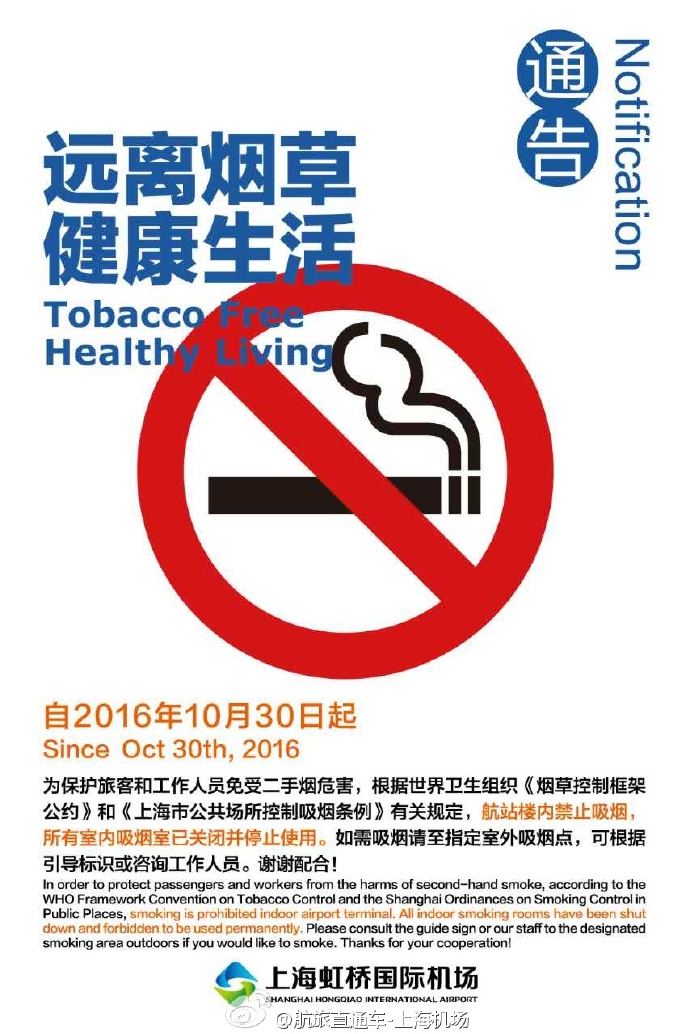 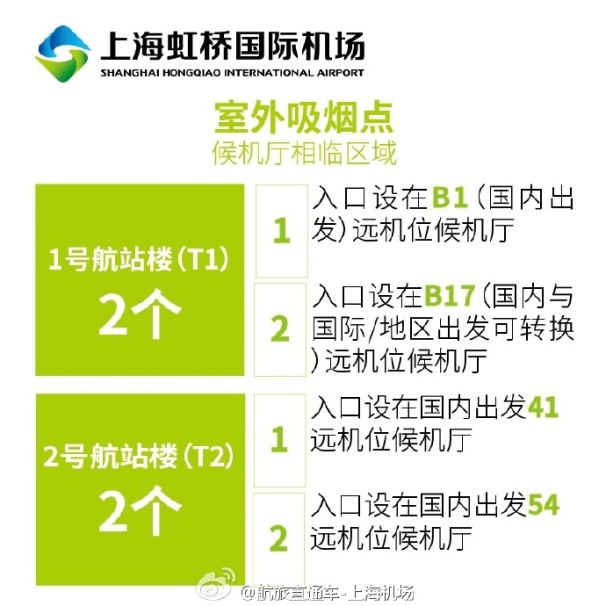 全媒体平台密集发布信息
10月27日  官方微信公众号“上海机场”
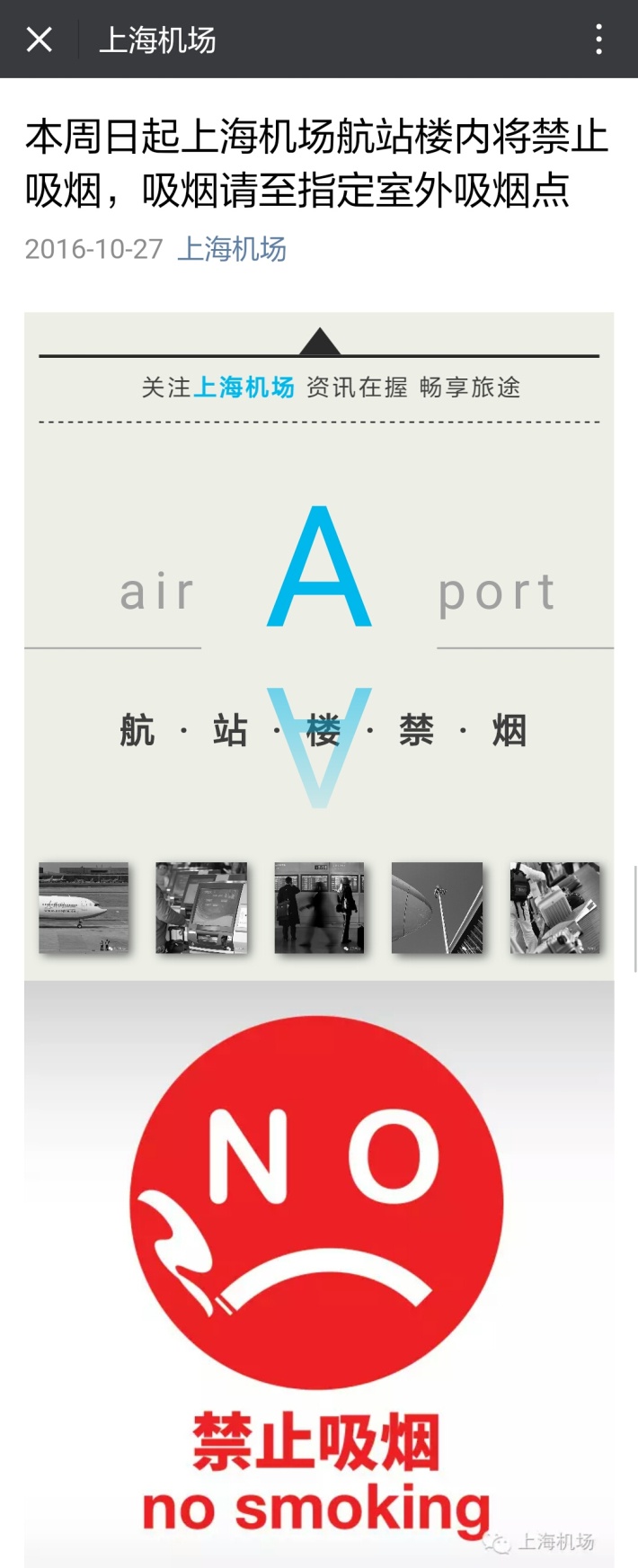 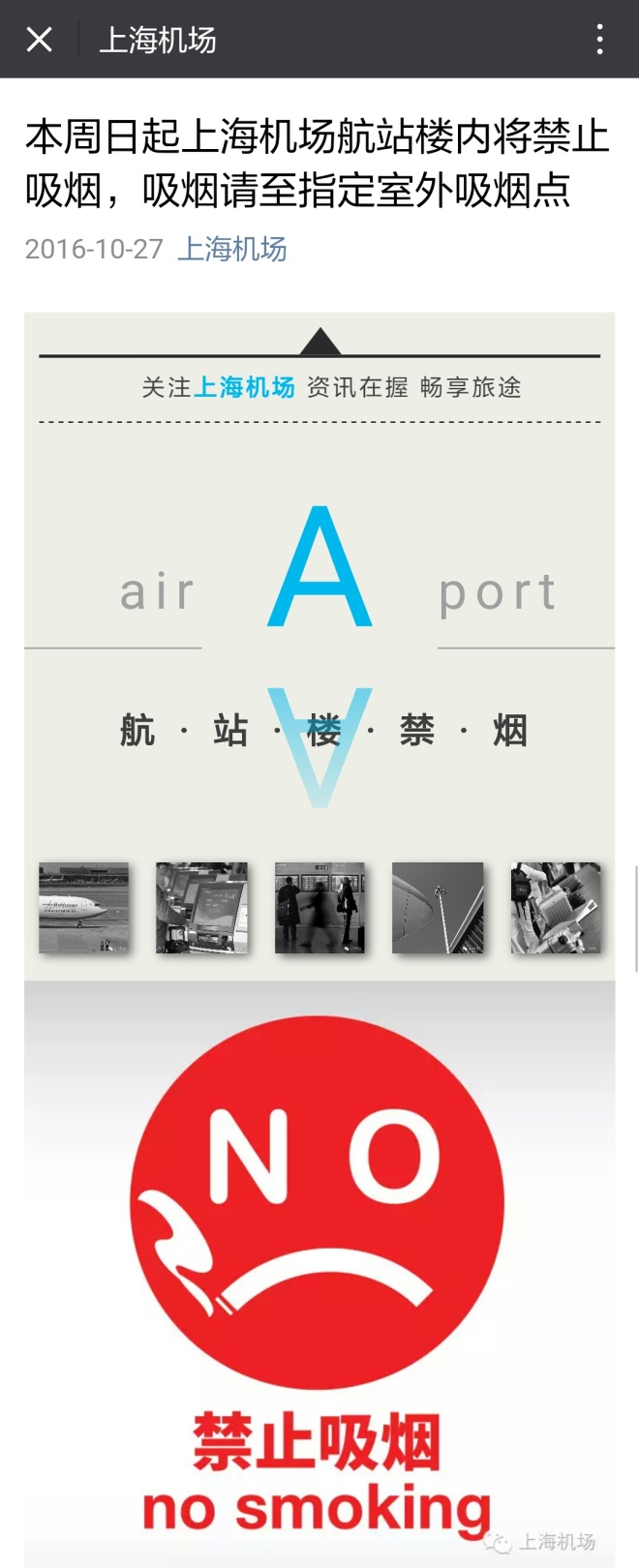 10月30日 上海电视台19点档新闻
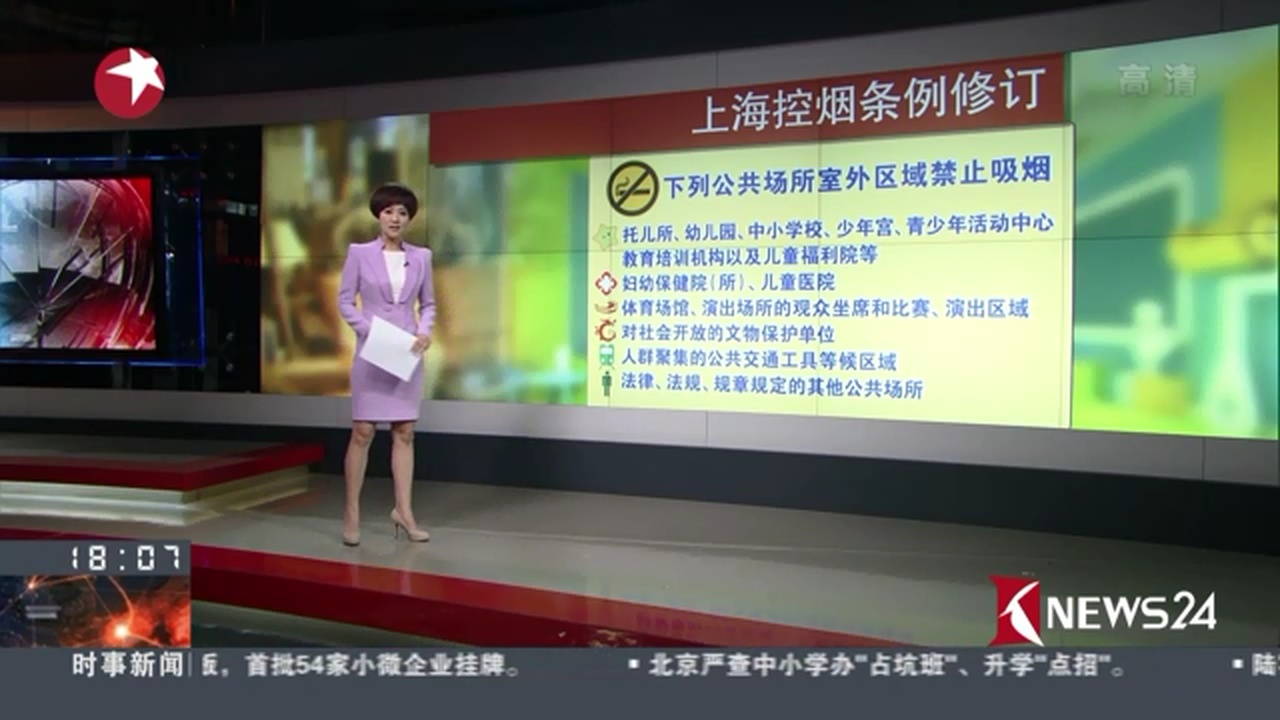 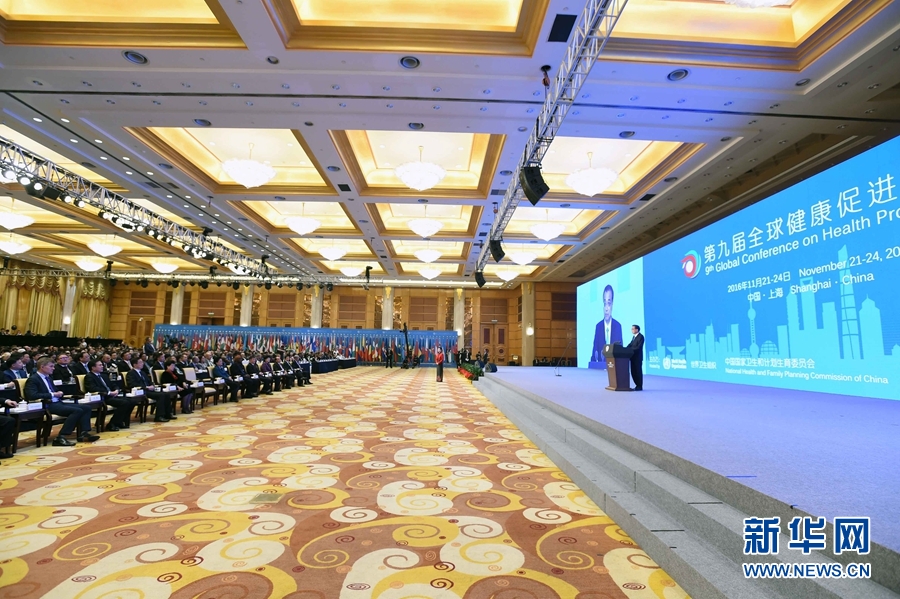 三、我们的志愿者
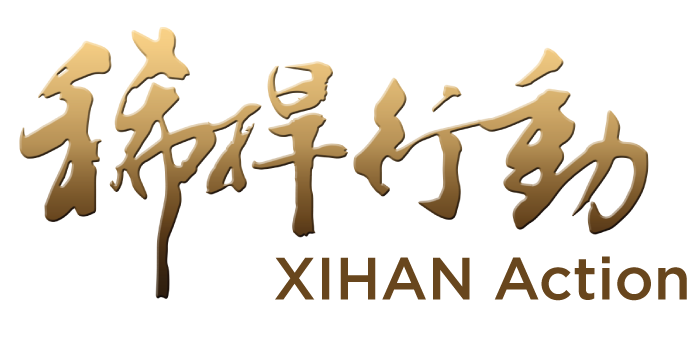 1.多方扩充志愿者队伍，项目管理对接志愿云平台
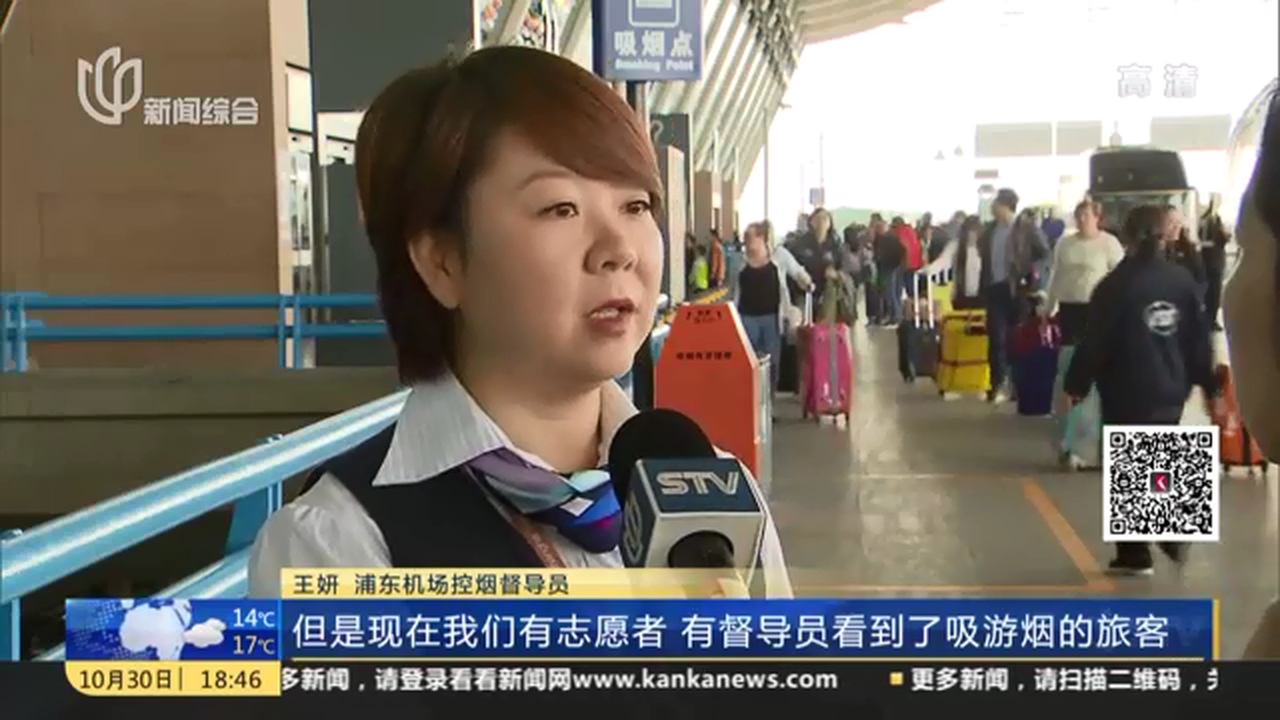 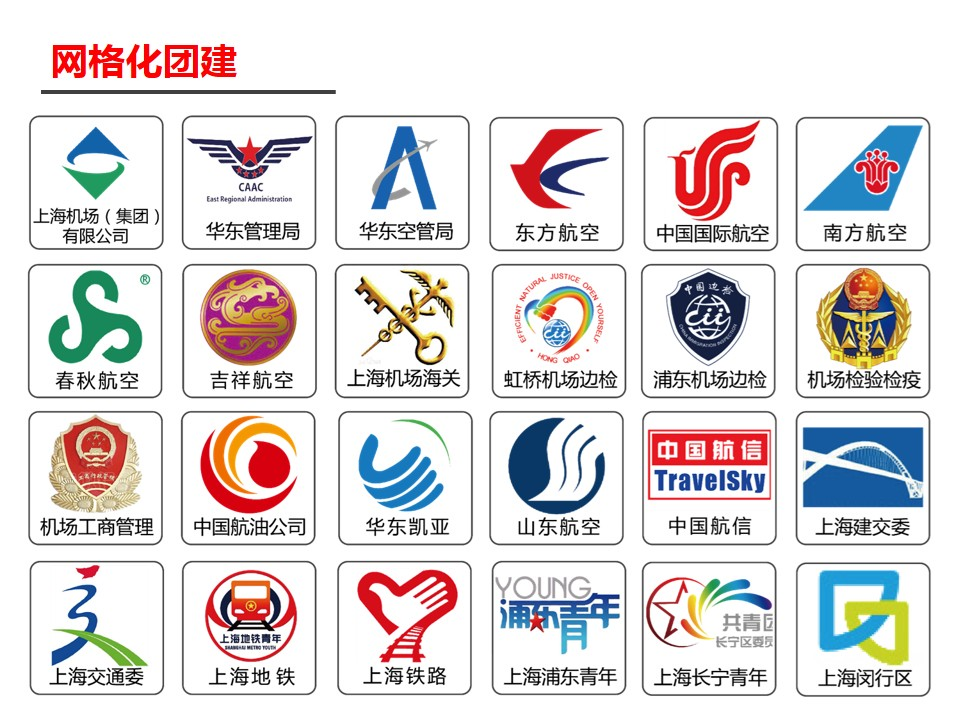 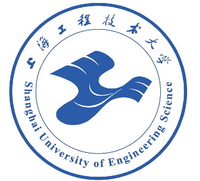 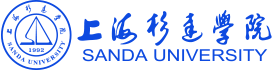 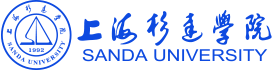 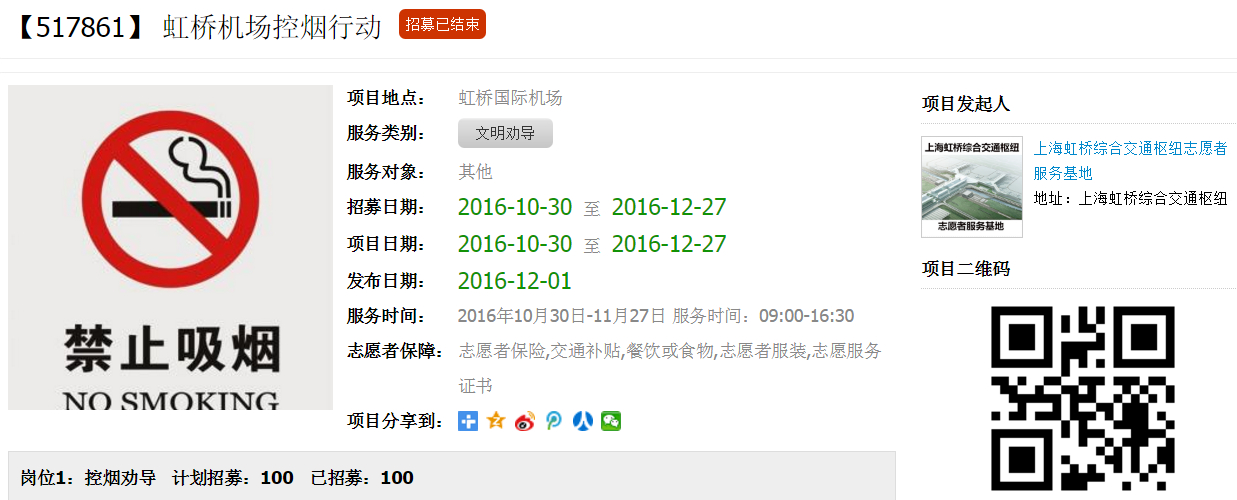 “志愿云”
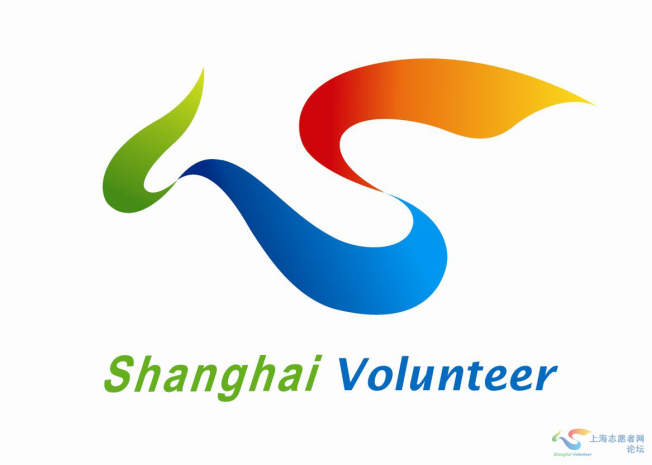 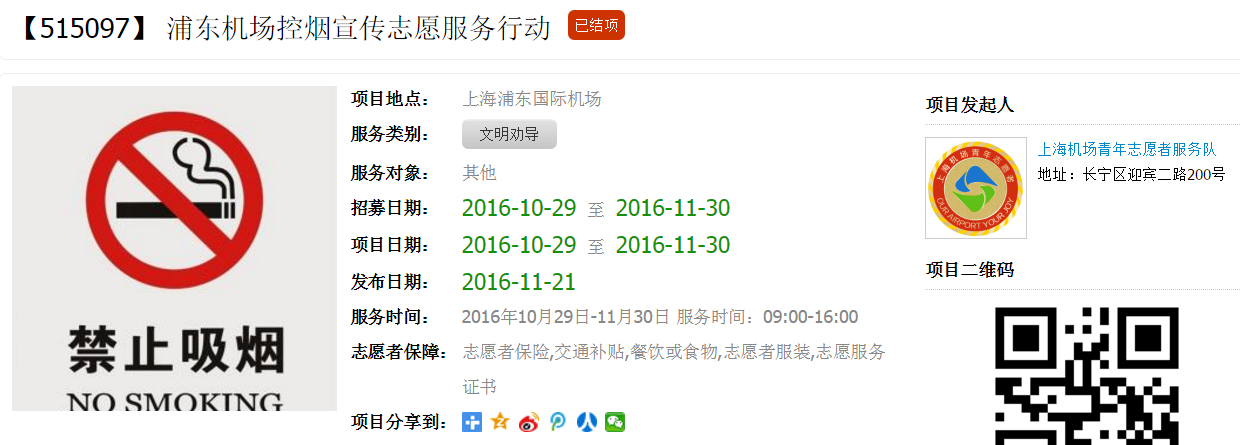 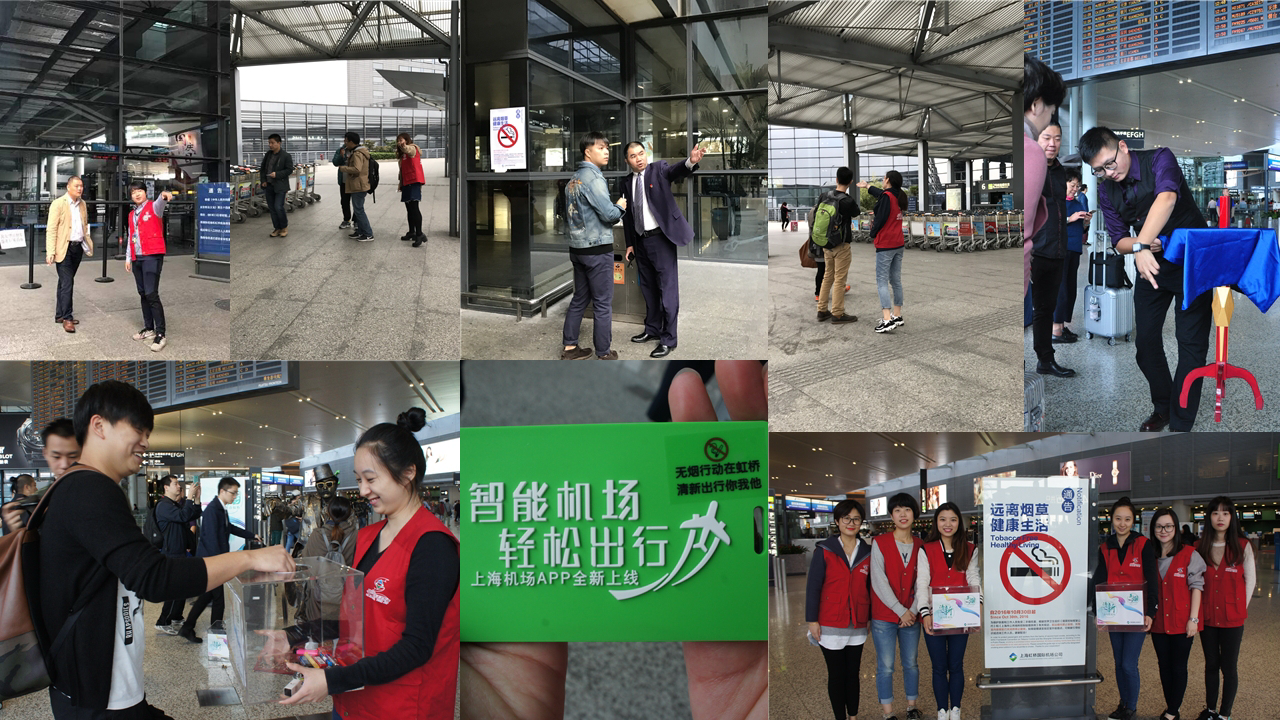 三、我们的志愿者
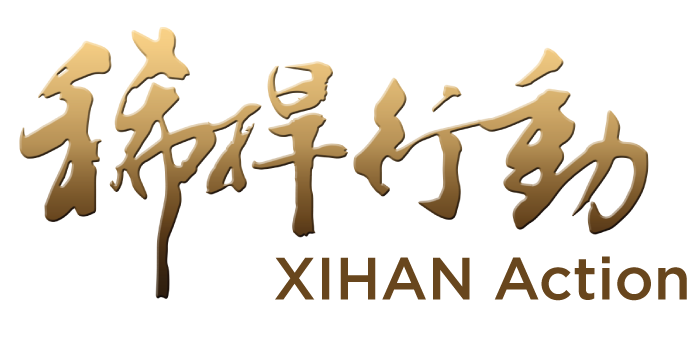 2.主题集中行动和常态志愿服务相结合模式
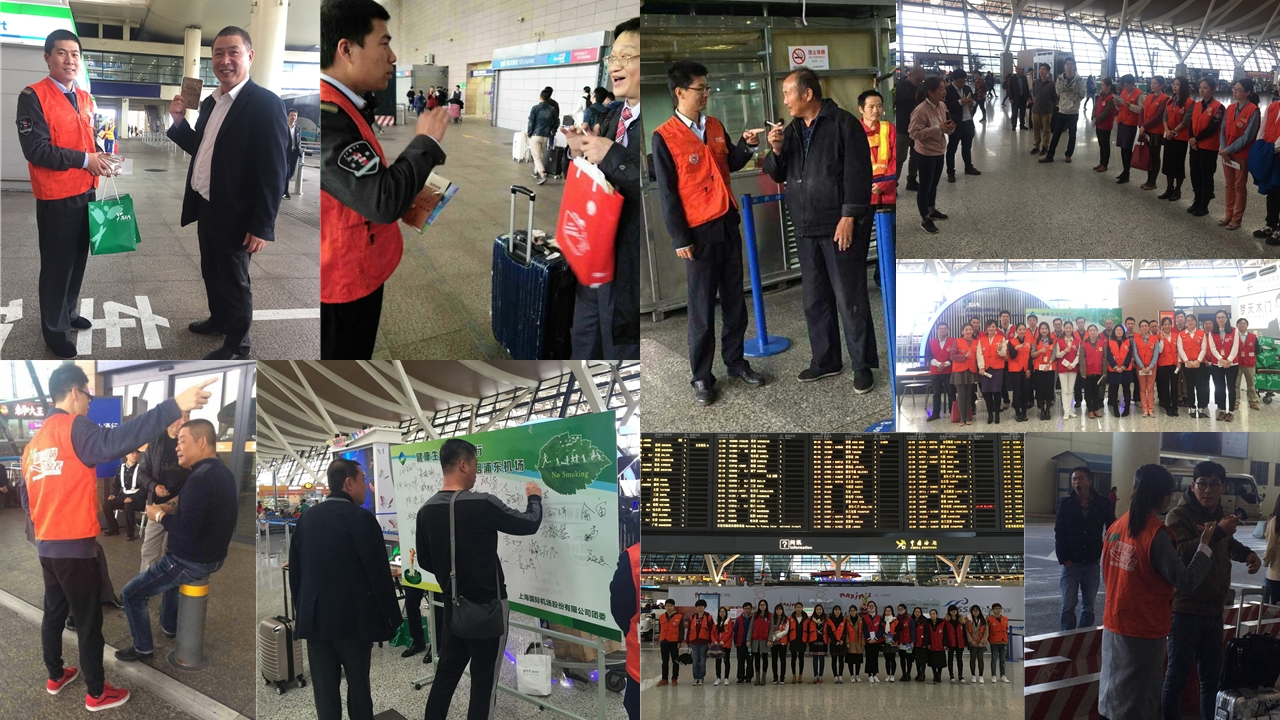 三、我们的志愿者
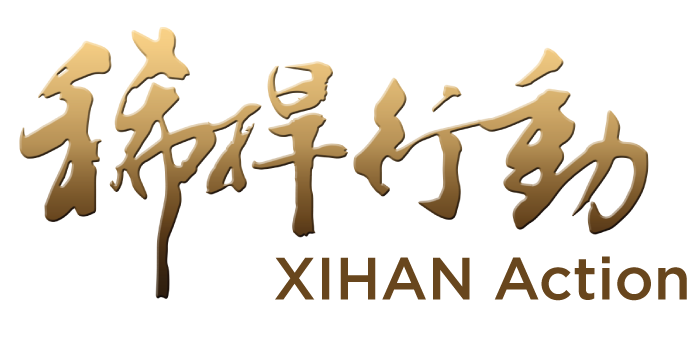 3.联合策划控烟主题快闪，SNH48偶像组合刷屏
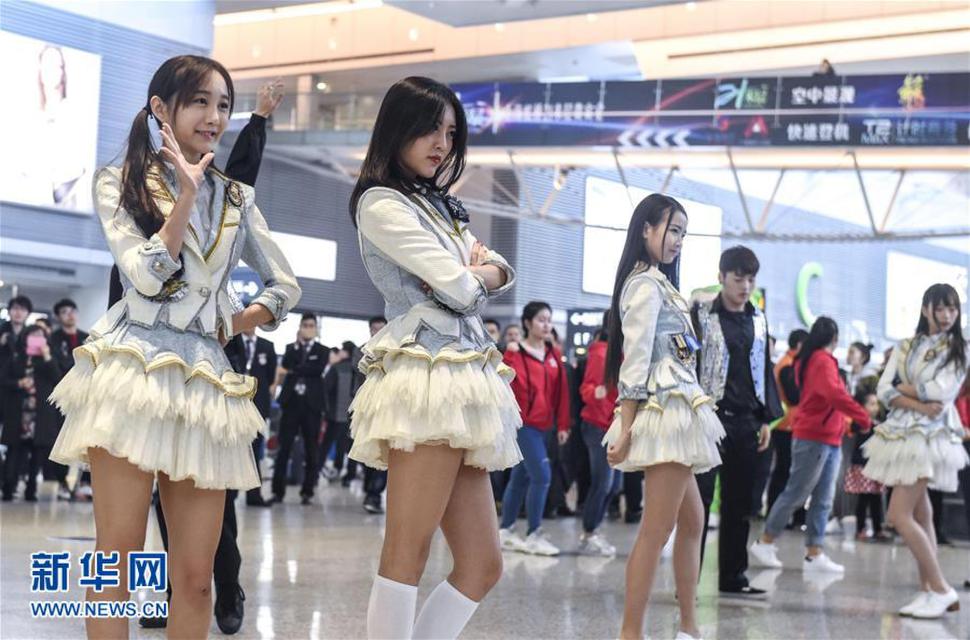 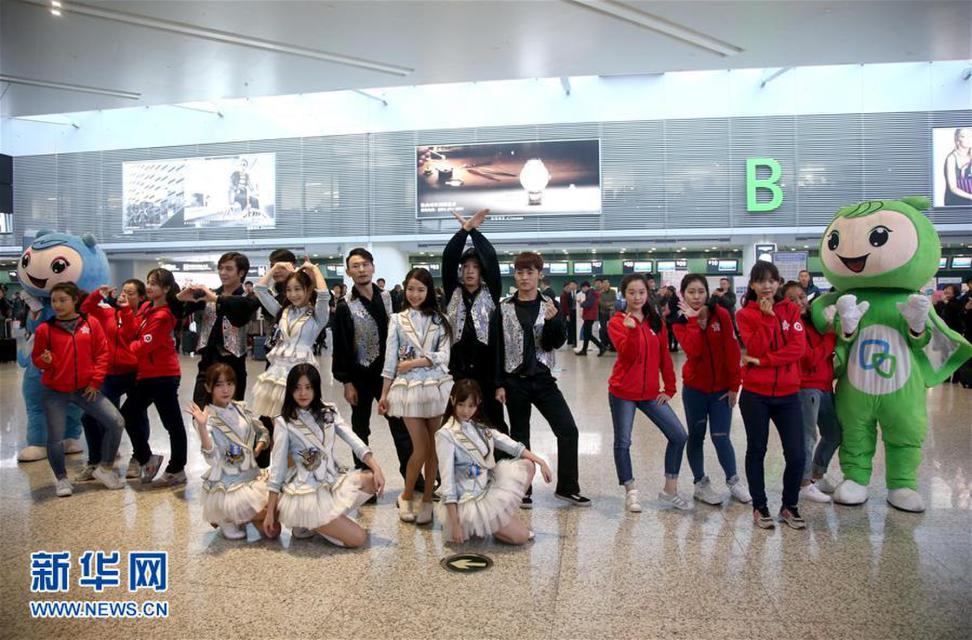 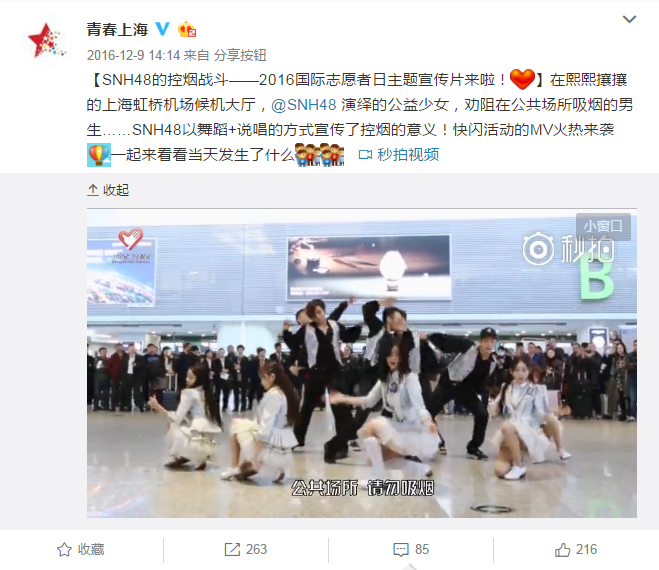 《SNH48 的 控烟战斗》
四、一些体会
如何致“胜”？！
共同目标——上下同欲者胜
合纵连横——平台共享者胜
内外兼修——综合施策者胜
控烟任重而道远

 撸起袖子加油干
谢  谢
Thank you!